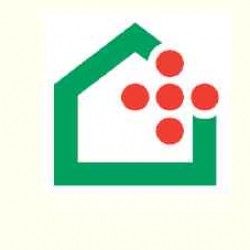 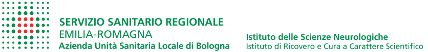 L’Infermiere di Famiglia e di Comunità nell’Azienda USL Bologna
Direzione Assistenziale Tecnica e Riabilitativa
L’Infermiere di Famiglia e di Comunità 
nell’Azienda AUSL di Bologna: 

Il razionale
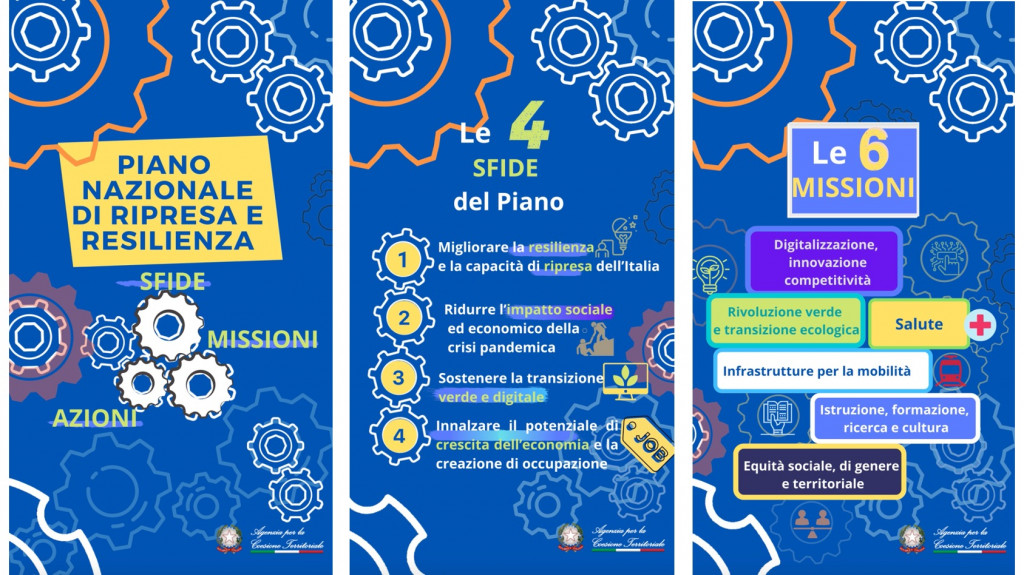 La missione 6  del PNRR definisce chiaramente l’implementazione di reti di prossimità, attraverso il potenziamento delle Case e degli Ospedali di Comunità e dell’assistenza territoriale, dove l’IFeC, come sottolineato anche dall’Agenas trova il migliore riconoscimento.
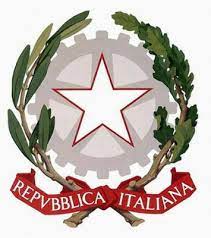 D.lgs. N.34 del 2020 convertito in Legge n.77 del 2020 che dispone l’introduzione dell’IFeC al fine di potenziare la presa in carico sul territorio dei soggetti che necessitano di assistenza.
2
L’Infermiere di Famiglia e di Comunità:
la sua definizione
«aiuterà gli individui e le famiglie ad adattarsi alla malattia e alla disabilità cronica, o nei momenti di stress, trascorrendo buona parte del loro tempo a lavorare a domicilio dei pazienti e con le loro famiglie. Tali infermieri consigliano riguardo gli stili di vita ed i fattori comportamentali di rischio, così come assisteranno le famiglie con problemi riguardanti la salute. Attraverso la diagnosi precoce, essi possono garantire che i problemi sanitari delle famiglie siano curati in uno stadio precoce. Con la loro conoscenza della salute pubblica, delle tematiche sociali e degli altri servizi sociali, possono identificare gli effetti dei fattori socioeconomici sulla salute della famiglia ed indirizzare quest'ultima alle strutture più adatte. Possono facilitare le dimissioni precoci dagli ospedali fornendo assistenza infermieristica a domicilio ed agire da tramite tra la famiglia ed il medico di base, sostituendosi a quest'ultimo quando i bisogni identificati sono di carattere prevalentemente infermieristico»*
*World Health Organization. (2000). The Family Health Nurse. Context, conceptual framework and curriculum
3
L’Infermiere di Famiglia e di Comunità 
nell’Azienda AUSL di Bologna:

la sperimentazione del 2007
…nel 2007, all’interno di un contesto di riorganizzazione delle Cure Primarie, un proficuo dibattito professionale sulla funzione infermieristica nel territorio ha portato all’identificazione dell’Infermiere di Famiglia e di Comunità…
Tenendo conto dei principi definiti dell’OMS in materia di sanità pubblica e di innovazione professionale, sono stati posti i seguenti obiettivi di sperimentazione di un nuovo modello:
Potenziare la capacità dei servizi territoriali di rispondere ai bisogni dei cittadini
Migliorare l’offerta dei servizi, degli interventi preventivi e clinico assistenziali
Implementare la capacità di identificare e analizzare i bisogni della popolazione
Potenziare il sistema di continuità delle cure
Valorizzare la professionalità attraverso il superamento del sistema assistenziale prestazionale
4
L’Infermiere di Famiglia e di Comunità 
nell’Azienda AUSL di Bologna: 

Cosa è accaduto dal 2007 a oggi?
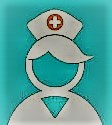 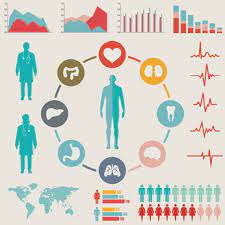 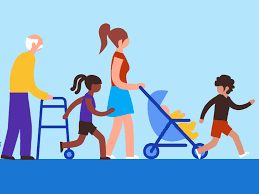 Modello organizzativo assistenziale territoriale IFeC
Sperimentazione IFeC
Infermiere ADI
Infermiere della cronicità
Infermiere di continuità
Infermiere di microarea
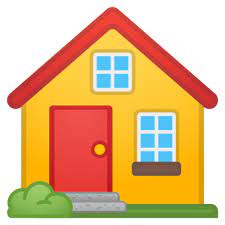 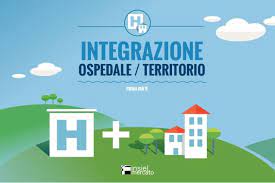 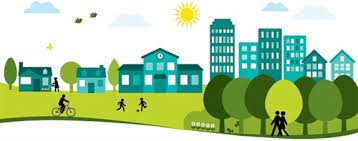 COT-CUD/CUM
PCAP
Case della Salute
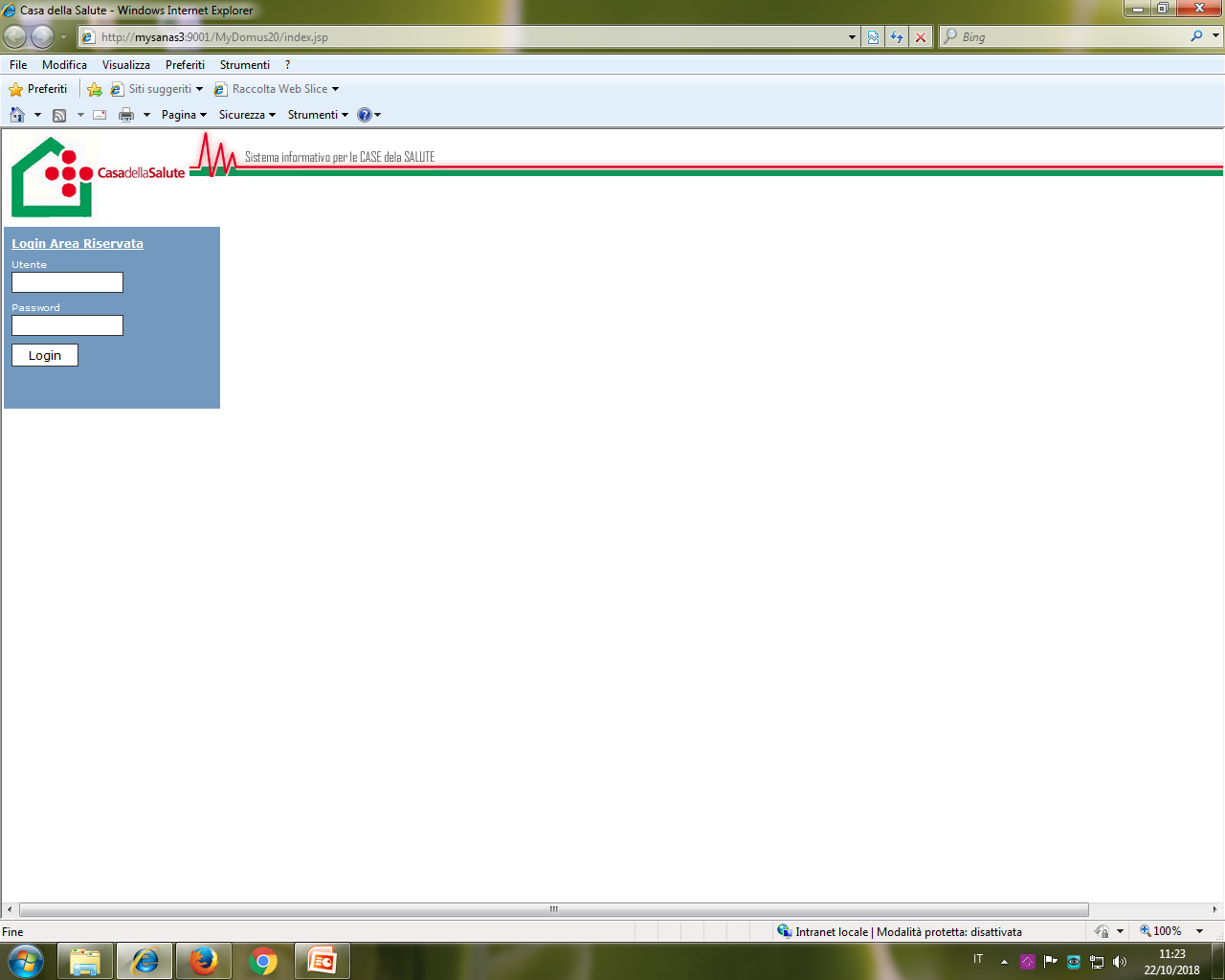 Case della Comunità
5
[Speaker Notes: Infermiere ADI come implementazione del modello del case management]
L’Infermiere di Famiglia e di Comunità 
nell’Azienda AUSL di Bologna: 

L’obiettivo generale
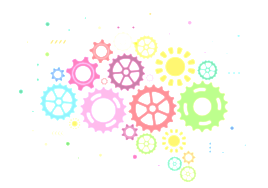 Potenziare  l’assistenza di prossimità e la presa in carico del cittadino, della famiglia e della comunità a livello territoriale attraverso la costruzione, l’implementazione, il monitoraggio e la valutazione del modello organizzativo assistenziale territoriale dell’IFeC nell’ambito delle cure primarie dell’AUSL Bologna
6
L’Infermiere di Famiglia e di Comunità 
nell’Azienda AUSL di Bologna: 

L’obiettivo
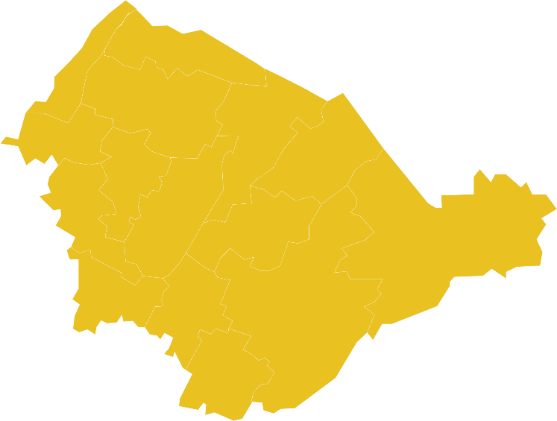 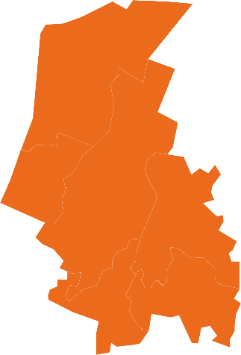 MMG/PLS
PCAP
Team di cure intermedie
UASS
Ufficio Reti
SID
Infermieri di famiglia
Ambulatori cronicità
Infermieri di continuità
CSM
Pediatria di comunità
Consultori
Cure palliative
Etc..
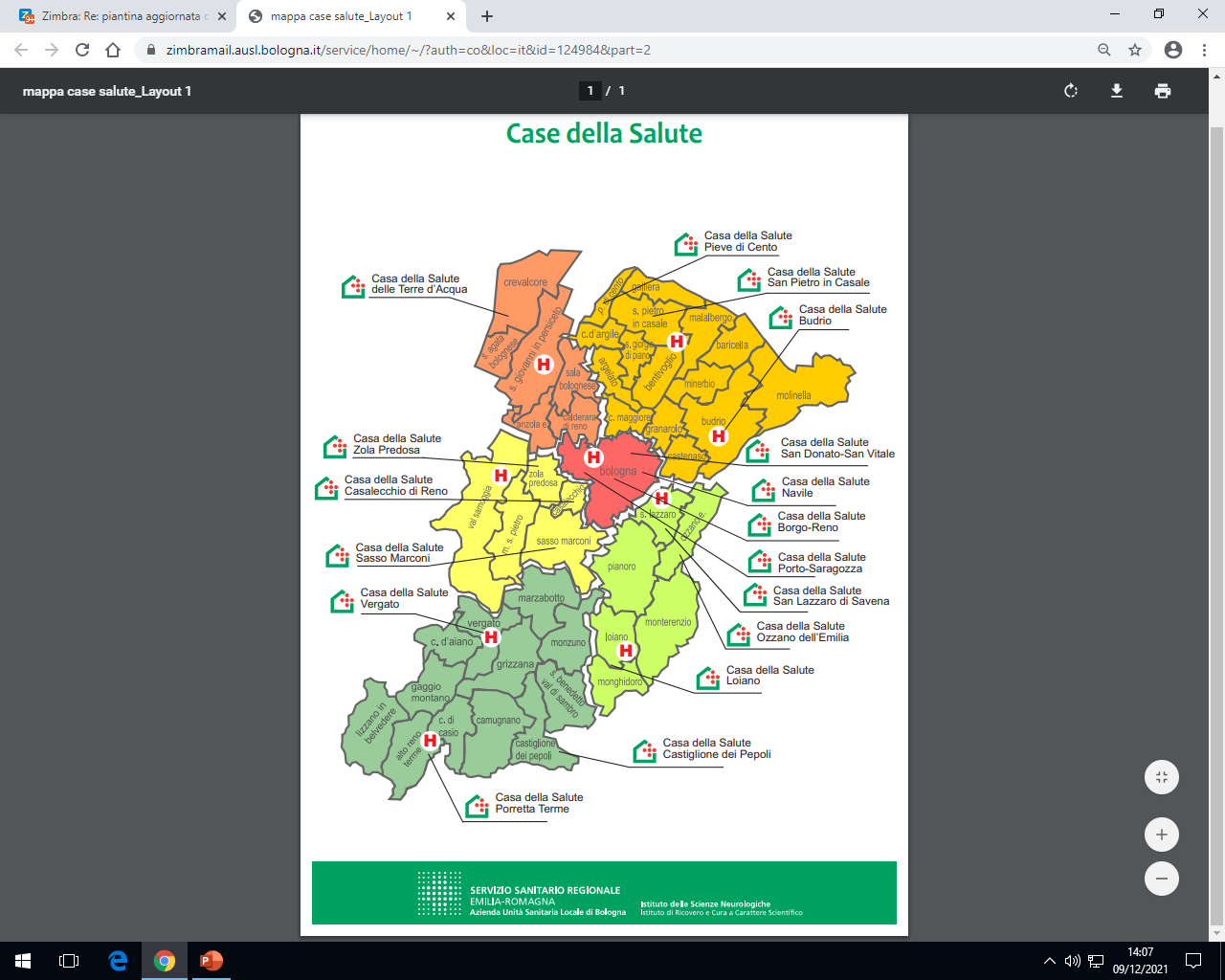 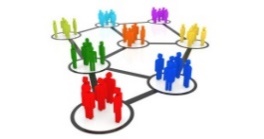 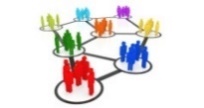 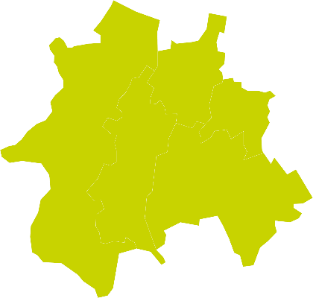 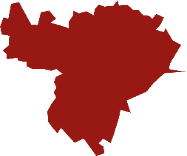 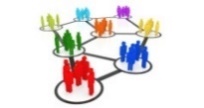 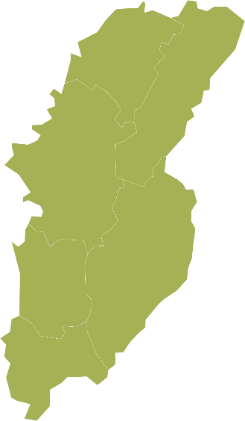 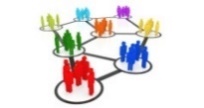 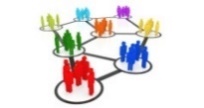 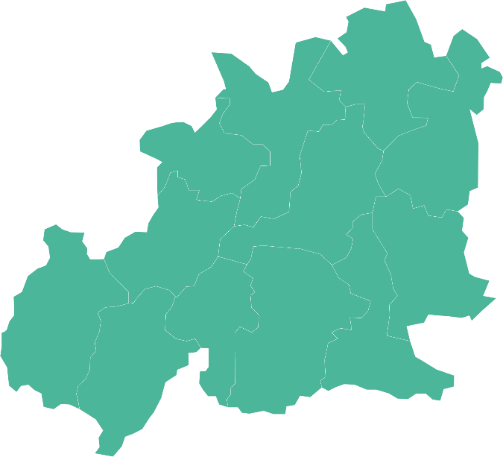 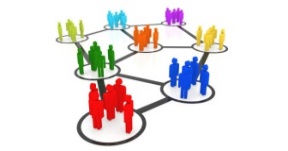 …dal concetto di integrazione a quello di community building
7
[Speaker Notes: Non si vogliono quindi riproporre semplici sperimentazioni o creare barriere all’interno dei setting ma bensì reti di prossimità per il cittadino e per i professionisti.
Quattro sono le principali fasi, in cui abbiamo suddivido le diverse attività volte alla costruzione, implementazione, monitoraggio e valutazione del modello assistenziale proposto]
L’Infermiere di Famiglia e di Comunità 
nell’Azienda AUSL di Bologna: 

Il modello organizzativo assistenziale: Fase 1
Legenda
Completato
Incontri periodici
8
Veronica Cappelli
L’Infermiere di Famiglia e di Comunità 
nell’Azienda AUSL di Bologna: 

Il modello organizzativo assistenziale: Fase 1
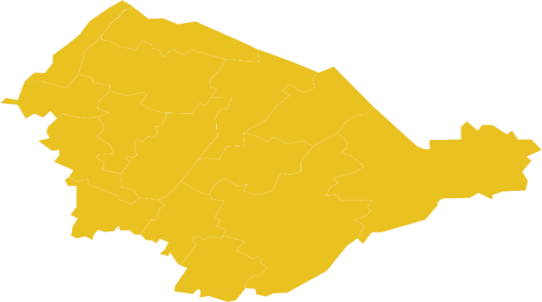 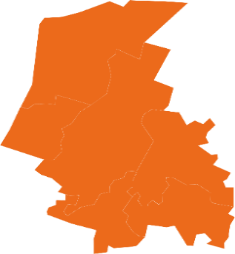 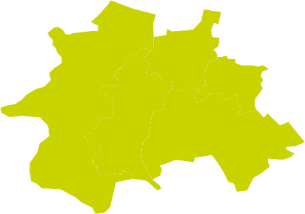 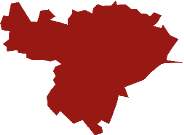 Equipe domiciliari
Ambulatori per la gestione della cronicità
PCAP e PCAP pediatrico
Nuclei di cure Primarie
UASS
Pediatria territoriale
Case della Salute e Os.Co.
Hospice e rete delle cure palliative
CSM
…
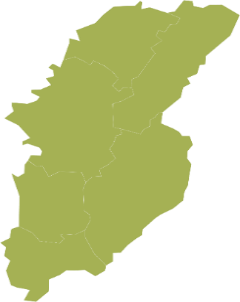 Pianura Est
Pianura Ovest
Bologna
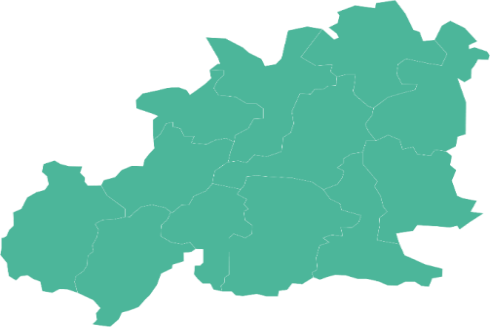 Reno-Lavino-Samoggia
Savena-Idice
Appenino
9
L’Infermiere di Famiglia e di Comunità 
nell’Azienda AUSL di Bologna: 

Il modello organizzativo assistenziale: Fase 2
Legenda
Da completare
Completato
Rivalutazione
10
[Speaker Notes: FASE 3 Definizione delle caratteristiche organizzativo-assistenziali]
L’Infermiere di Famiglia e di Comunità 
nell’Azienda AUSL di Bologna: 

Il modello organizzativo assistenziale: Fase 2
Team Cure Intermedie
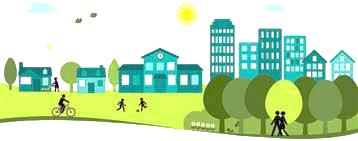 Ospedale
PCAP
Cure palliative
MMG
IFeC
Cittadino
SID/ Ambulatori della cronicità
Associazioni territoriali
UASS e servizi sociali
DSM
11
Veronica Cappelli
L’Infermiere di Famiglia e di Comunità 
nell’Azienda AUSL di Bologna: 

Il modello organizzativo assistenziale: Fase 2
Prossimità alla famiglia e alla comunità

L'ambito di riferimento territoriale dell'IFeC è un elemento fondamentale e caratterizzante . Con la sua presenza nel territorio si prevede l'individuazione di assistiti di propria competenza, secondo un criterio geografico di ripartizione del territorio e di stratificazione del livello di bisogno della popolazione.
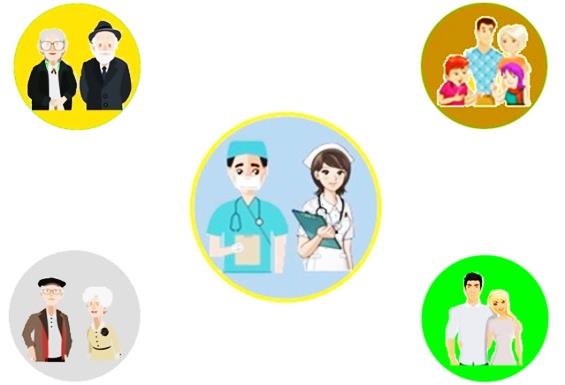 12
L’Infermiere di Famiglia e di Comunità 
nell’Azienda AUSL di Bologna: 

Il modello organizzativo assistenziale: Fase 2
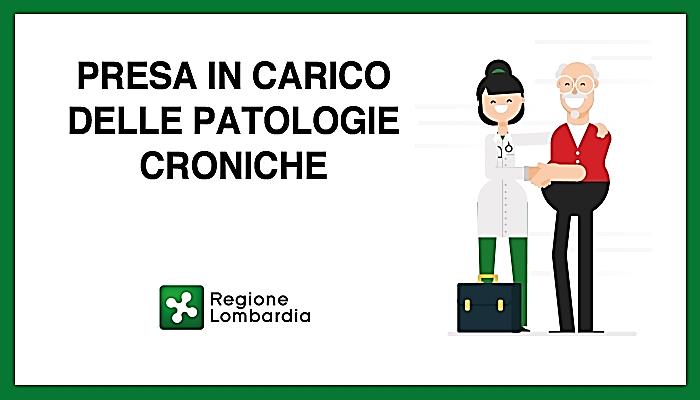 Principali attività
Interventi di educazione terapeutica e promozione a corretti stili di vita su utente e famiglia
Raccordo/attivazione SID/ambulatorio cronicità per cui IFeC rimane riferimento nei casi complessi
Indirizzo all’utilizzo dei servizi socio-sanitari
Raccordo con ufficio reti dei distretti
Attivazione servizio sociale
Raccordo con DSM, consultori, cure palliative

Raccordo con Team Cure Intermedie e ritorno al MMG per revisione/stesura PAI.
13
L’Infermiere di Famiglia e di Comunità 
nell’Azienda AUSL di Bologna: 

Il modello organizzativo assistenziale: Fase 2
Popolazione target iniziale
Popolazione anziana (over 65) dimessa per qualsiasi causa
Popolazione fragile non inserita in percorsi di presa in carico socio-sanitari, su indicazione del MMG, UASS, etc.
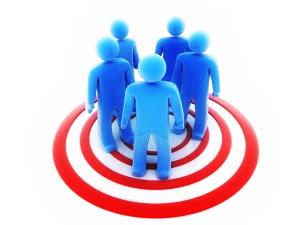 14
L’Infermiere di Famiglia e di Comunità 
nell’Azienda AUSL di Bologna: 

Il modello organizzativo assistenziale: Fase 2
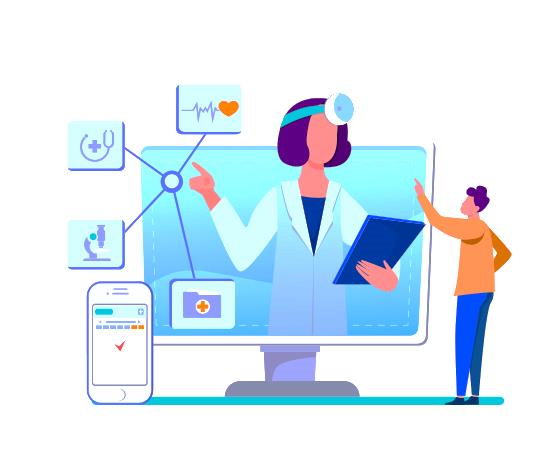 Database “Casa della Salute” dove saranno registrate tutte le prese in carico agite dell’IFeC e tutte quelle attivate dagli ambulatori per la gestione della cronicità;
“MyADI” dove sono presenti i dati degli utenti presi in carico dall’infermiere di assistenza domiciliare;
“Garsia Dimissioni Protette” dove sono presenti tutti i dati degli utenti segnalati da dimissione ospedaliera;
“AREAS” dove sono presenti tutte le informazioni dei pazienti ospedalizzati.
APPLICATIVO INFORMATIZZATO
15
Veronica Cappelli
L’Infermiere di Famiglia e di Comunità 
nell’Azienda AUSL di Bologna: 

Il modello organizzativo assistenziale: Fase 3
Legenda
Da completare
Completato
16
Veronica Cappelli
[Speaker Notes: Il modello organizzativo assistenziale proposto si divide principalmente in quattro fasi. La prima fase riguarda una parte maggiormente organizzativa. Al fine di strutturare ed implementare il modello organizzativo è stato…]
L’Infermiere di Famiglia e di Comunità 
nell’Azienda AUSL di Bologna: 

Il modello organizzativo assistenziale: Fase 3
LE COMPETENZE AVANZATE 
nella relazione terapeutica con gli assistiti; 
nella relazione interpersonale con gli altri attori delle cure; 
di lettura critica della letteratura scientifica e capacità di ricerca clinica e sociale; 
di analisi delle situazioni di salute con cui si confronta, contestualizzate alla situazione di vita delle persone con cui interagisce; 
di promozione della salute e di prevenzione primaria, secondaria, terziaria e quaternaria; 
di case management per le malattie croniche in tutte le fasi della vita; 
di educazione terapeutica.
I LIVELLI DELL’INTERVENTO 
livello individuale e familiare attraverso interventi diretti e indiretti che hanno la persona e la sua famiglia come destinatari. 
livello gruppale attraverso interventi che si rivolgono a gruppi di persone specificamente organizzati in funzione di specifici bisogni di salute. 
livello comunitario attraverso azioni rivolte alle comunità
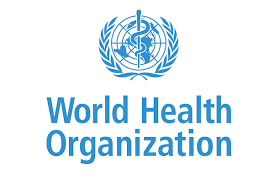 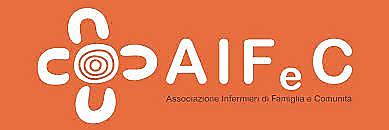 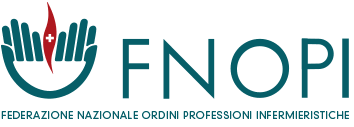 17
Veronica Cappelli
[Speaker Notes: Competenze e attività che vengono attribuite al professionista in relazione alla normativa di riferimento e al contesto organizzativo in cui le sue competenze si esplicano]
L’Infermiere di Famiglia e di Comunità 
nell’Azienda AUSL di Bologna: 

Il modello organizzativo assistenziale: Fase 3
Valutazione dei bisogni
Processo decisionale
Promozione ed educazione alla salute
Comunicazione
Care manager
Assistenza basata sulle evidenze
eHealth
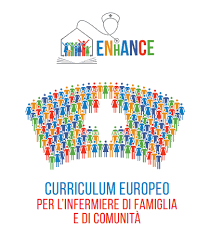 18
Veronica Cappelli
[Speaker Notes: Competenze e attività che vengono attribuite al professionista in relazione alla normativa di riferimento e al contesto organizzativo in cui le sue competenze si esplicano]
L’Infermiere di Famiglia e di Comunità 
nell’Azienda AUSL di Bologna: 

Il modello organizzativo assistenziale: Fase 3
L’Infermiere di Famiglia e di Comunità è il professionista in possesso di titolo universitario post base (Master/Laurea magistrale clinica) competente nella promozione della salute e in tutti i livelli della prevenzione, nonché nella presa in carico, dal punto di vista infermieristico, delle persone nel loro ambiente familiare e di vita e nella gestione partecipativa dei processi di salute individuali e della comunità, al fine di mettere le persone in grado di raggiungere il miglior risultato di salute "possibile".
Key competence
Conoscenze rispetto alla attivazione di reti, servizi
Assessment di comunità
Competenza multiculturale
Competenze socio-sanitarie
Competenze di case management
In attesa della disponibilità dei percorsi formativi universitari è necessario prevedere un percorso formativo di avviamento aziendale che preveda 
una parte teorica blended di 72 ore 
una parte on work di 72 ore.
19
[Speaker Notes: Parte integrante del bando di reclutamento aziendale]
L’Infermiere di Famiglia e di Comunità 
nell’Azienda AUSL di Bologna: 

Il modello organizzativo assistenziale: Fase 3
AVVISO DI SELEZIONE E RECLUTAMENTO PER L’ASSEGNAZIONE AL RUOLO DI INFERMIERE DI FAMIGLIA E COMUNITA’ ALL’INTERNO DEL TERRITORIO AUSL BOLOGNA
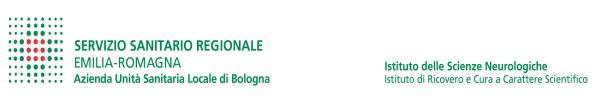 Scadenza 14 dicembre 2021
REQUISITI DI AMMISSIONE
Dipendenti dell’Azienda USL di Bologna inquadrati nel profilo professionale di CPS Infermiere cat. D, con i seguenti requisiti: 
contratto di lavoro a tempo indeterminato e con rapporto di lavoro a tempo pieno ovvero con la disponibilità alla trasformazione da tempo parziale al tempo pieno, ed aver superato positivamente il periodo di prova 
idoneità specifica all’effettuazione di tutte le funzioni e attività da svolgersi in ambito territoriale 
possesso della patente di guida cat. B e abilitazione alla guida.
20
[Speaker Notes: Inserire immagine del bando e criteri di partecipazione]
L’Infermiere di Famiglia e di Comunità 
nell’Azienda AUSL di Bologna: 

Il modello organizzativo assistenziale: Fase 3
AVVISO DI SELEZIONE E RECLUTAMENTO PER L’ASSEGNAZIONE AL RUOLO DI INFERMIERE DI FAMIGLIA E COMUNITA’ ALL’INTERNO DEL TERRITORIO AUSL BOLOGNA
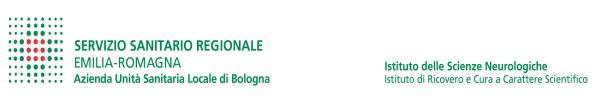 Scadenza 14 dicembre 2021
TITOLI PREFERENZIALI 
Esperienza di almeno 6 mesi in ambito territoriale, assistenza domiciliare, ambulatori territoriali, cure palliative territoriali, salute mentale, nei servizi di integrazione ospedale-territorio e di presa in carico di soggetti fragili
Percorsi di master 1 livello di Infermiere di Famiglia e Comunità o master equivalenti
21
[Speaker Notes: Inserire immagine del bando e criteri di partecipazione]
L’Infermiere di Famiglia e di Comunità 
nell’Azienda AUSL di Bologna: 

Il modello organizzativo assistenziale: Fase 3 Pilotaggi locali a partire dal mese di Maggio 2022
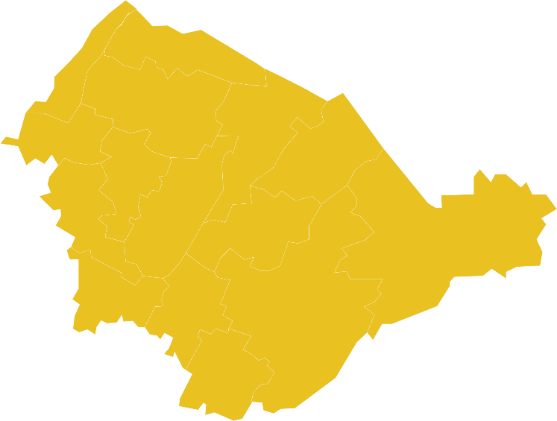 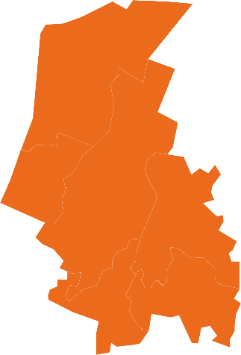 2 IFeC Pianura Ovest:
1 CdS Crevalcore
1 S.Giovanni in Persiceto
3 IFeC Pianura Est:
1 CdS Budio
1 CdS S.Pietro in Casale
1 CdS Pieve di Cento
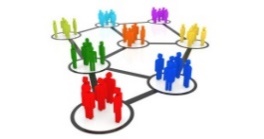 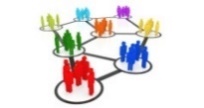 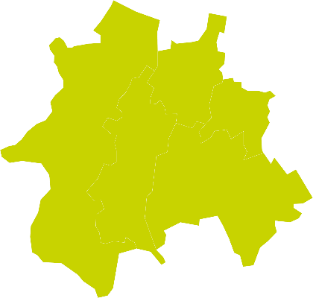 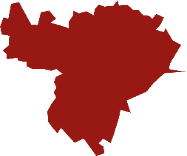 3 IFeC ReLaSa:
1 CdS Casalecchio
1 CdS Sasso Marconi
1 Bazzano
7 IFeC Pianura Est:
2 microaree (P.zza dei Colori, Pescarola)
1 CdS Navile
1 CdS S.Donato-S.Vitale
1 CdS Borgo-Reno
1 CdS Porto Saragozza
1 Mazzacorati
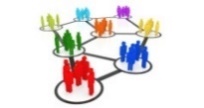 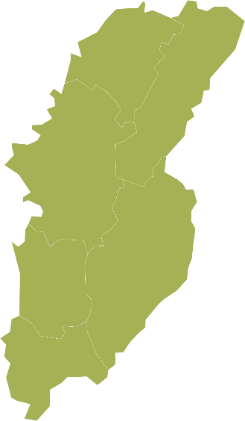 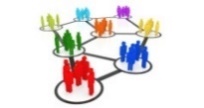 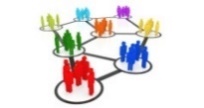 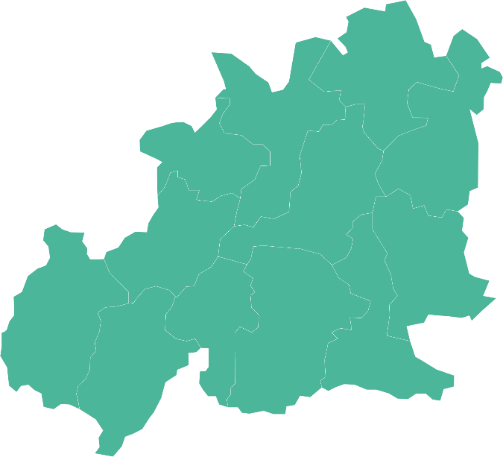 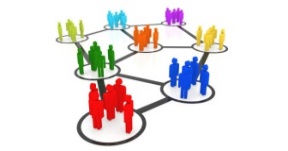 2 IFeC Savena Idice:
1 CdS Loiano
1 CdS S.Lazzaro
3 IFeC Appennino:
1 CdS Porretta
1 CdS Vergato
1 Vado-Monzuno
NB per ReLaSa e Savena Idice in attesa di conferma delle sedi
22
[Speaker Notes: Inserire immagine del bando e criteri di partecipazione]
L’Infermiere di Famiglia e di Comunità 
nell’Azienda AUSL di Bologna: 

Il modello organizzativo assistenziale: Fase 4
Costituzione Cabina di Regia a livello Aziendale per lo sviluppo della Progettualità: Direzione Sanitaria, Direttore Socio Sanitario, Direttori di Distretto, Direttore Dipartimento di Cure Primarie e Direzione Assistenziale
Legenda
Da completare
23
Veronica Cappelli
L’Infermiere di Famiglia e di Comunità 
nell’Azienda AUSL di Bologna: 

Il modello organizzativo assistenziale: Fase 4
INDICATORI DI MONITORAGGIO
Numero di IFeC presenti  in ogni distretto (≥ 2);
Numero dei distretti che implementeranno il servizio sul totale dei distretti coinvolti, (≥70%);
Numero totale di prese in carico dell’IFeC ad un anno dalla sua implementazione
Numero dei pazienti valutati sul numero di segnalazioni post-dimissioni pervenute  all’IFeC (≥ 80%);
Numero totale di pazienti presi in carico sul totale dei pazienti valutati (≥ 60%);
Numero di volte che l’IFeC viene attivato da altri setting assistenziali, escludendo le segnalazioni post-dimissione.
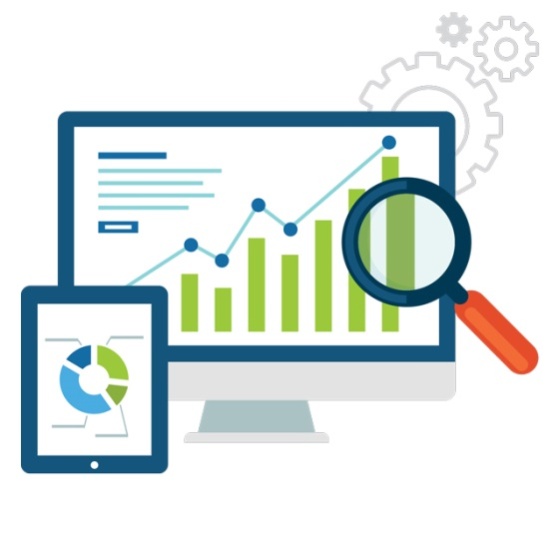 24
L’Infermiere di Famiglia e di Comunità 
nell’Azienda AUSL di Bologna: 

Conclusioni
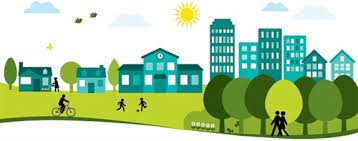 «Quali sono i risultati attesi?»
Riduzione del numero dei ricoveri impropri
Diminuzione degli accessi in PS
Aumento dell’utilizzo servizi di rete socio-sanitari
Miglioramento della comunicazione interdisciplinare tra i diversi professionisti della salute che prendono in carico il cittadino
Implementazione della presa in carico del cittadino
Orientamento del cittadino alla conoscenza di una nuova figura professionale e della rete dei servizi e dei professionisti presenti sul territorio.
25
L’Infermiere di Famiglia e di Comunità 
nell’Azienda AUSL di Bologna:
Take home message
È fondamentale implementare un modello assistenziale differente da quello centrato sull’ospedale, orientato verso un’offerta territoriale ampia e dinamica.
L’approccio è focalizzato sul contesto di vita quotidiana della persona. 
Il territorio diventa luogo elettivo per attività di prevenzione e promozione della salute, percorsi di presa in carico della cronicità e della personalizzazione dell’assistenza.  
L’analisi degli aspetti sociali e l’integrazione con i servizi sono elementi necessari nella stratificazione dei bisogni.
Responsabilizzazione e coinvolgimento attivo del paziente nella gestione della propria condizione di salute.
L’applicazione di modelli orientati alla prossimità può contenere la spesa sanitaria e mitigare l’impatto della malattia sulla qualità di vita.
Veronica Cappelli
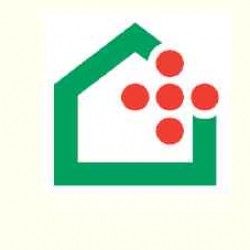 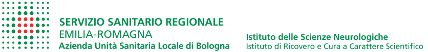 Grazie per la vostra attenzione!